Structure of matter
Ionising radiation
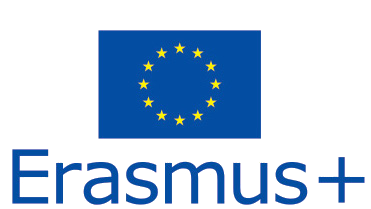 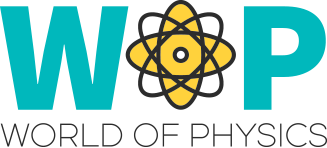 Definition of Radiation

Radiation is an energy in the form of electro-magnetic waves or particulate matter, traveling in the air.
Definition of Ion
Ions are atoms with extra electrons or missing electrons. When an atom gains or loses electrons, the atom forms an ion.
2
Types Radiation

Ionizing Radiation
Non-ionizing radiation
3
Ionizing vs Non-ionizing

Ionizing Radiation
Higher energy electromagnetic waves (x-ray, gamma-ray) or heavy particles (alpha and beta).
High enough energy to liberate electron from orbit.
Non-ionizing Radiation
Lower energy electromagnetic waves (infrared, visible, microwave).
Not enough energy to pull electron from orbit, but can excite the electron.
4
Radiation
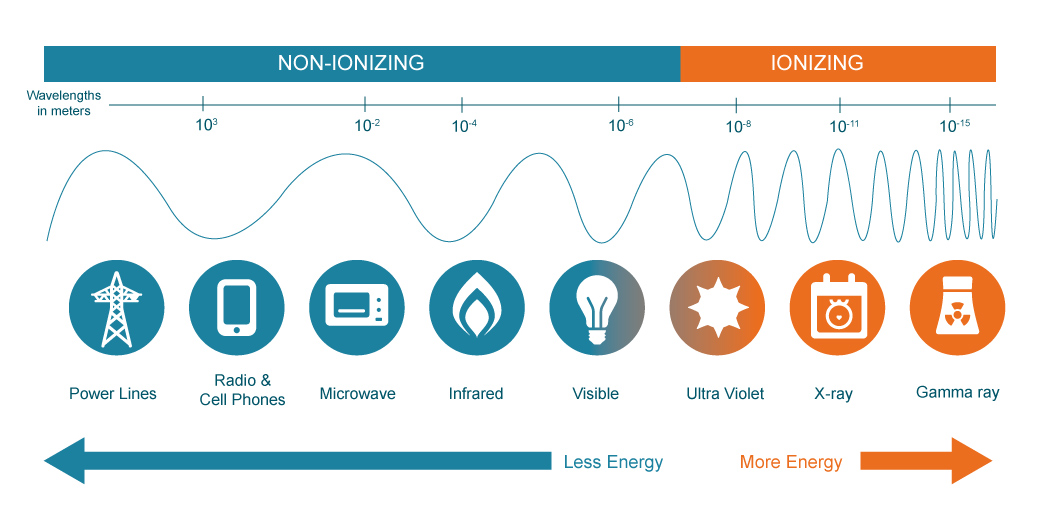 5
Ionizing radiation

A radiation is said to be ionizing when it has enough energy to liberate one or more electrons from the atoms or molecules in the irradiated medium. This is the case of electromagnetic radiations such as gamma radiations, X-rays and some ultra-violet rays. Visible or infrared light are not ionizing, nor are microwaves or radio waves.
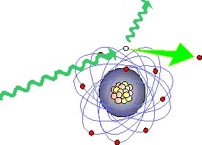 6
Forms of Ionizing Radiation

GAMMA
Deep penetrating
Need steel, lead, etc. to shield
X –Radiation
Commonly thought of as electromagnetic radiation produced by an x-ray machine
Penetration depends on wavelength and material being irradiated.
Often use concrete to shield
7
Forms of Ionizing Radiation

ALPHA
Travel only a short distance in air (~ 4” in air)
Stopped by dead skin, film of water, sheet of paper
Very hazardous when taken into the body
Avoid inhalation or ingestion
BETA 
Penetrate human body to depth of 0.1-o.5”
Can penetrate wood to about 1.5”
Stopped by 0.5” aluminum or Plexiglas
8
Watch this video: 

https://www.youtube.com/watch?v=uJ3ea9fa6CA
9